Second Sunday after Epiphany
Year A
Isaiah 49:1-7 
Psalm 40:1-11 
1 Corinthians 1:1-9 
John 1:29-42
The LORD called me before I was born, while I was in my mother's womb he named me.
Isaiah 49:1b
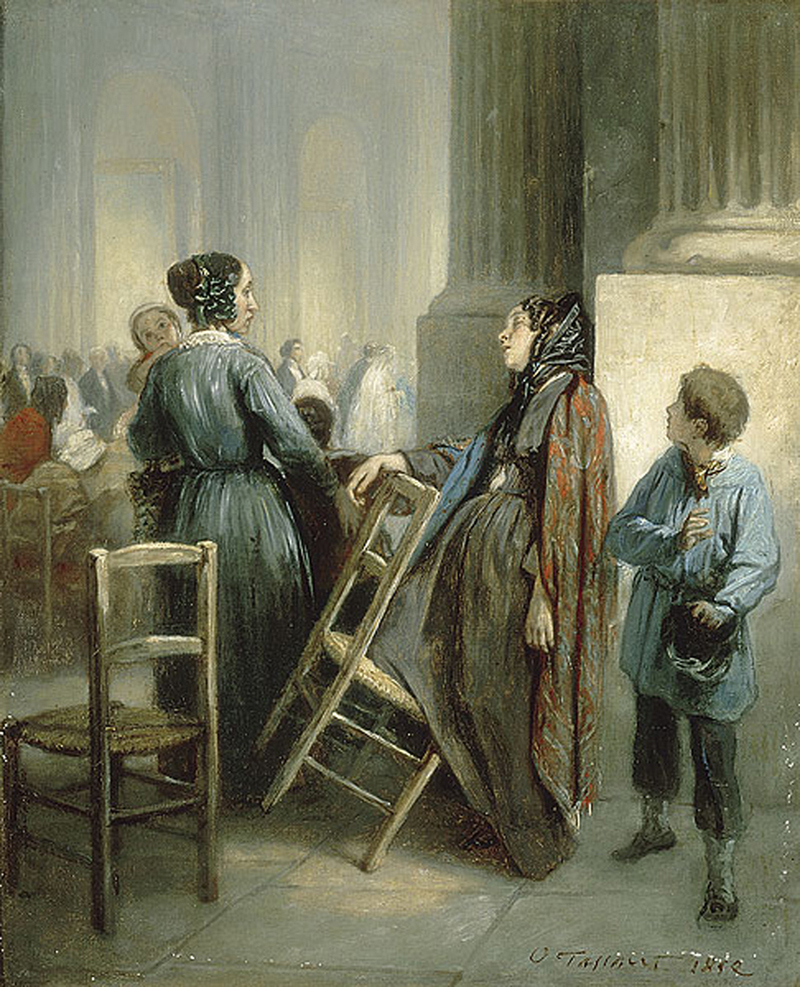 Abandoned

Octave Tasseart
Musee Fabre 
Montpellier, France
He says, … “I will give you as a light to the nations…”
Isaiah 49:6b
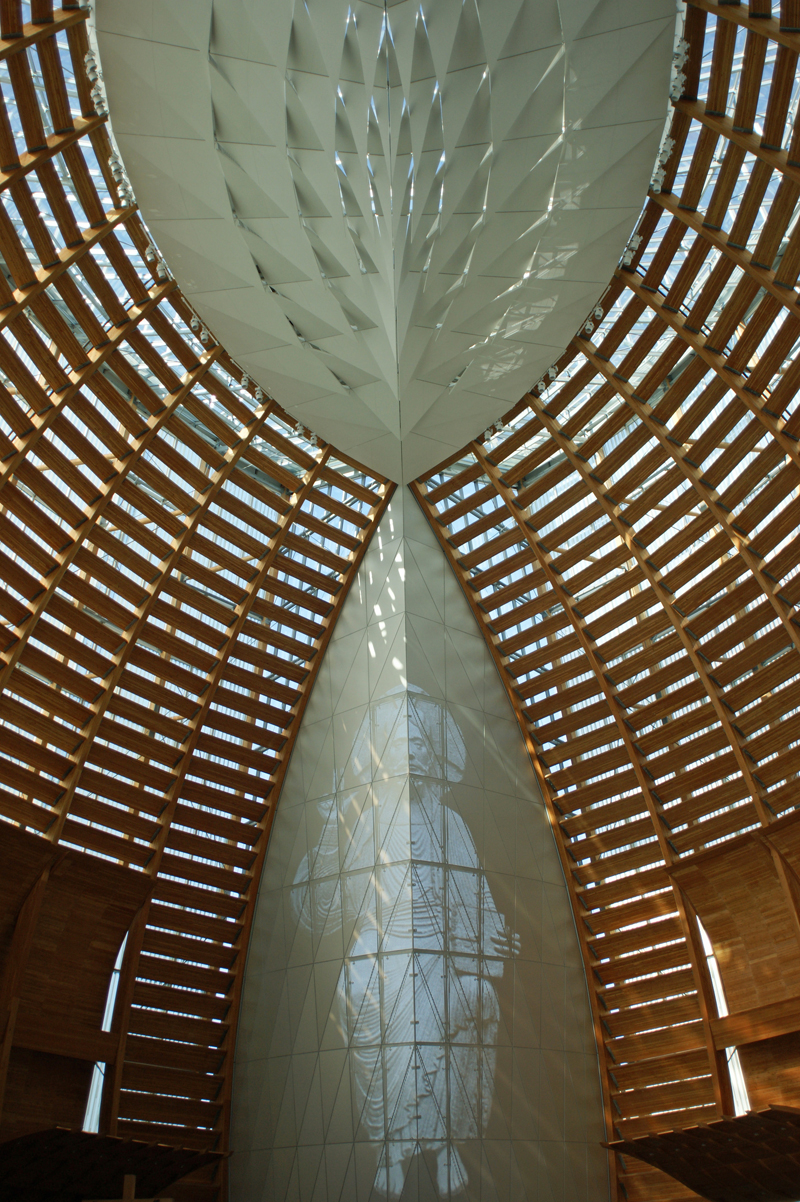 Cathedral of Christ the Light

Oakland, CA
I waited patiently for the LORD; 
he inclined to me and heard my cry.
Psalm 40:1
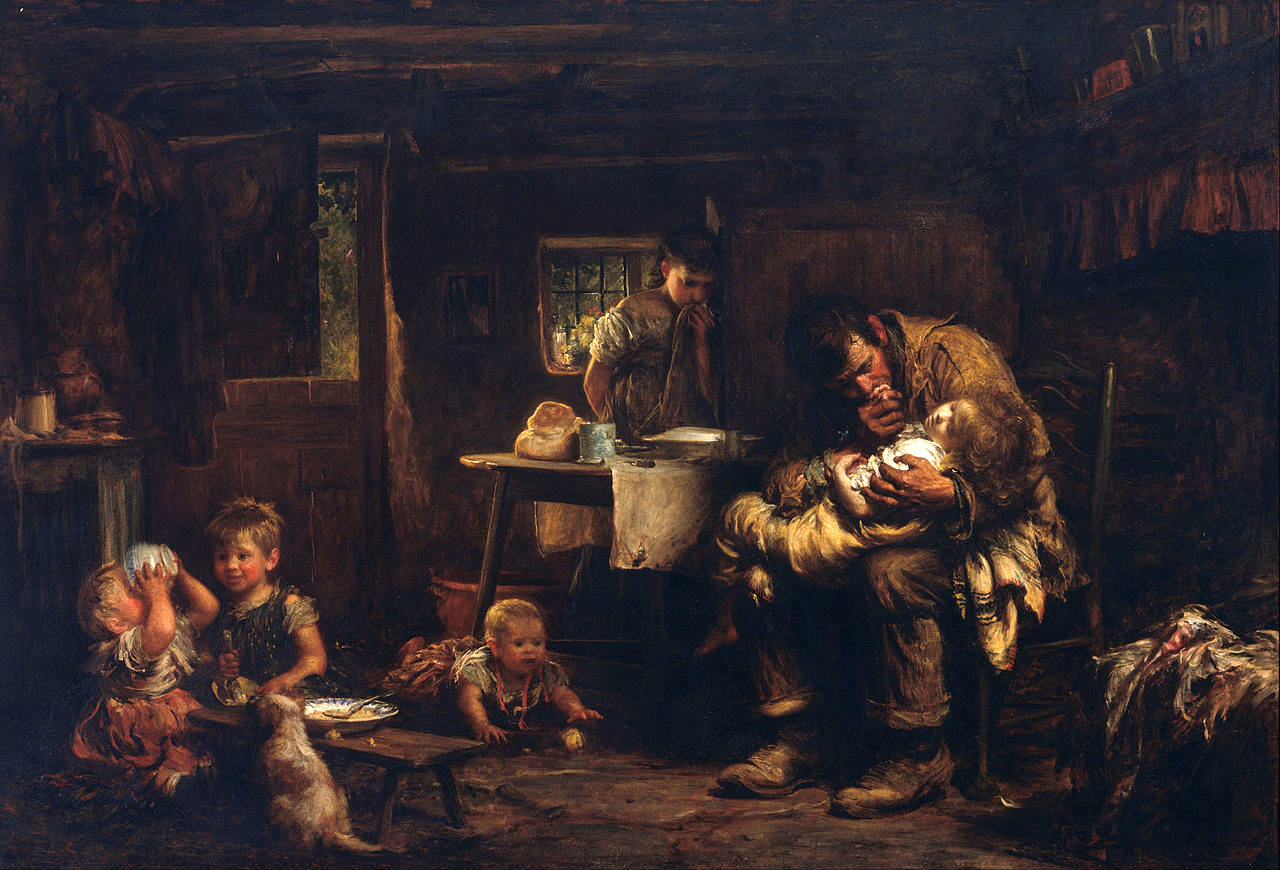 The Widower  --  Luke Fildes, Art Gallery of New South Wales, Sydney, Australia
He drew me up from the desolate pit, out of the miry bog, and set my feet upon a rock, making my steps secure.
Psalm 40:2
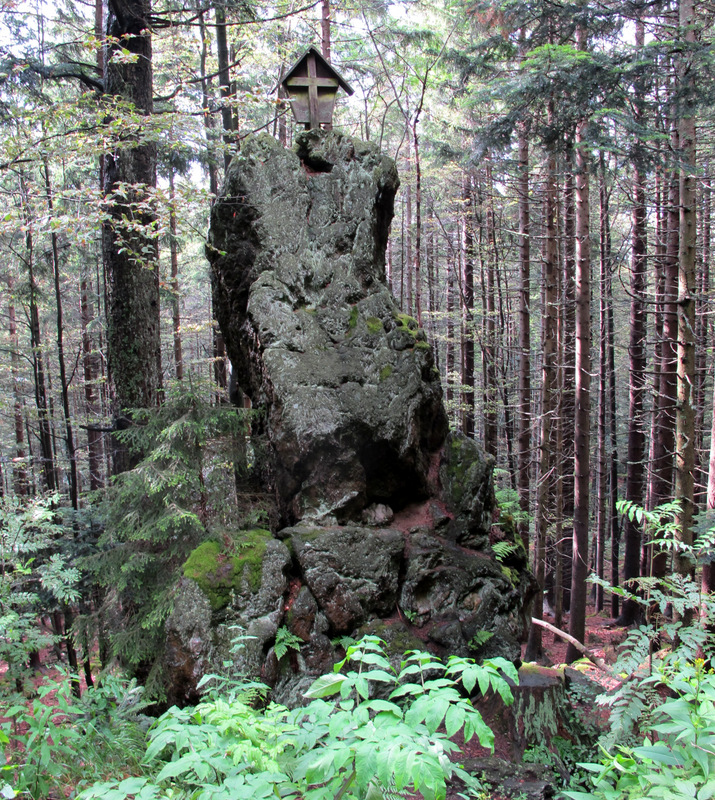 Rock with Cross

Sumava Park
Spicak
Czech Republic
Happy are those who make the LORD their trust…
Psalm 40:4a
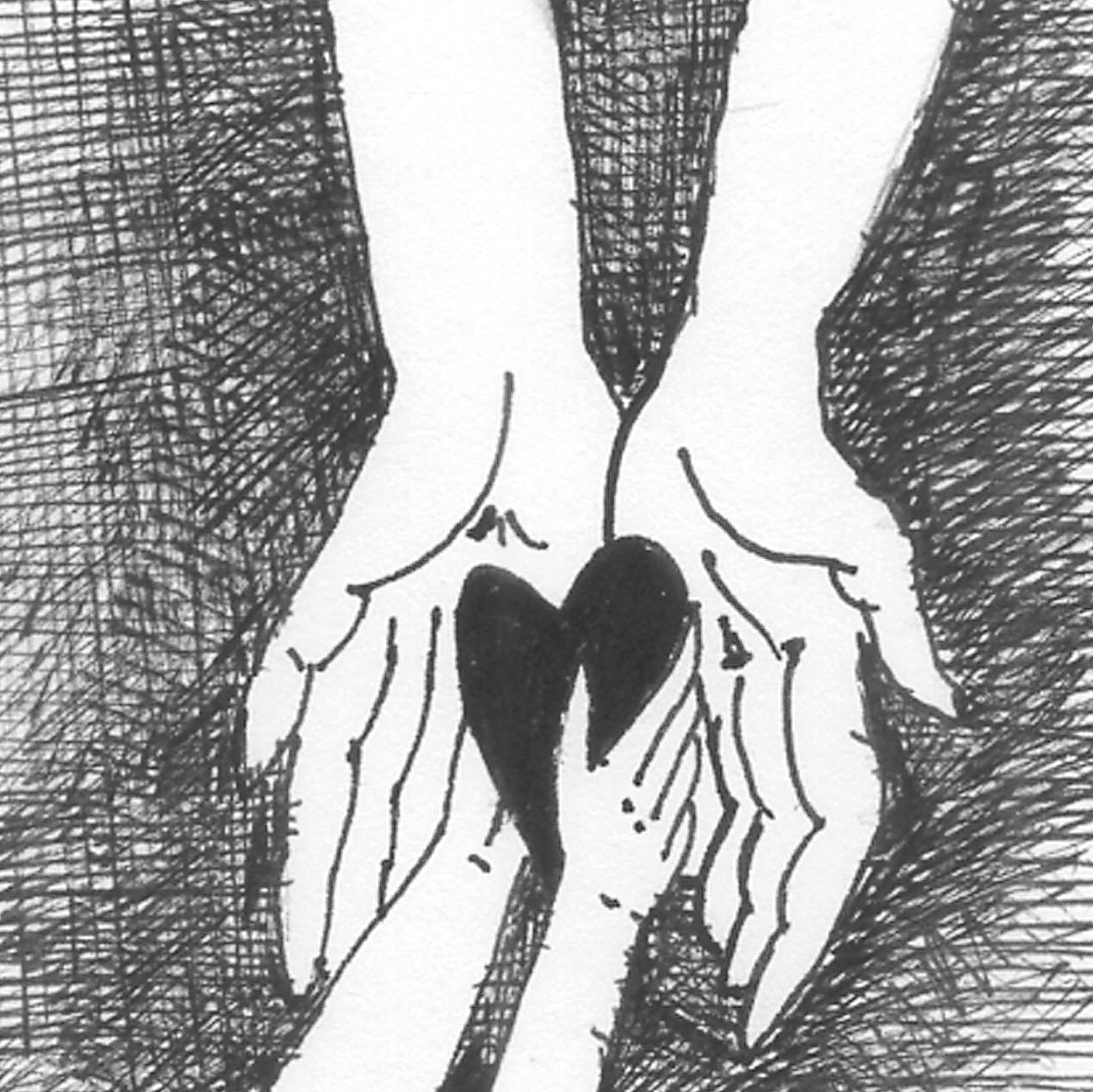 My Heart for the Lord --  Liz Valente
Grace to you and peace from God our Father and the Lord Jesus Christ.
1 Corinthians 1:3
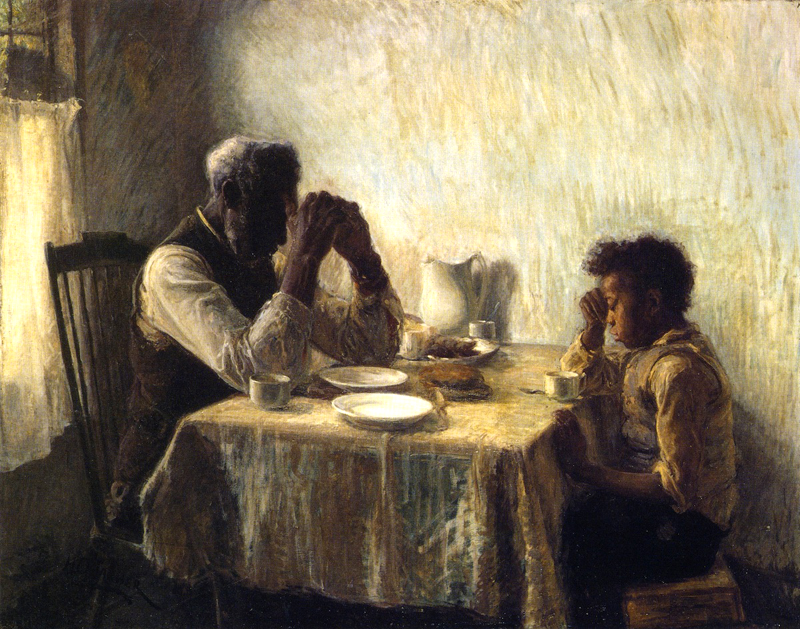 Thankful  --  Henry Ossawa Tanner
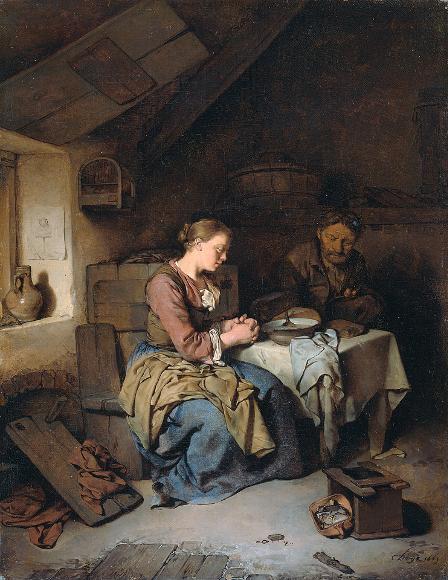 Saying Grace

Cornelis Bega
Rijksmuseum
Amsterdam, Netherlands
I give thanks … because of the grace of God that has been given you in Christ Jesus …
1 Corinthians 1:4
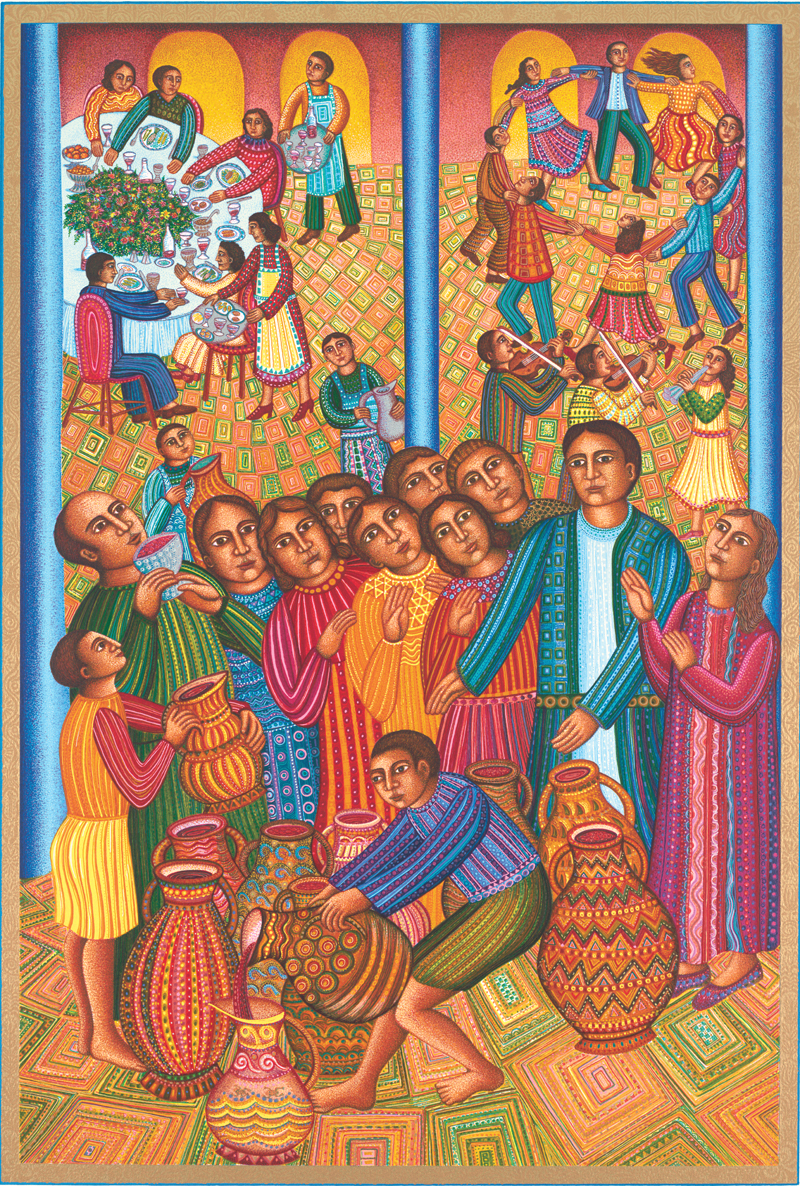 Wedding at Cana

John August Swanson
The next day he saw Jesus coming toward him and declared, "Here is the Lamb of God who takes away the sin of the world!
John 1:29
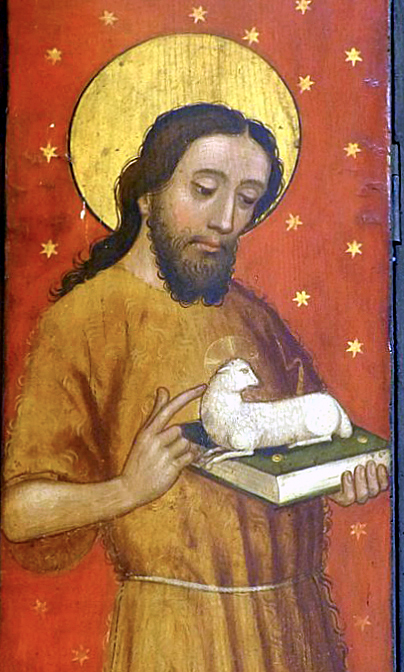 John the Baptist

Altar wing
Stadtkirche
 Schwabach, Germany
One of the two who heard John speak and followed him was Andrew, Simon Peter's brother.
John 1:40
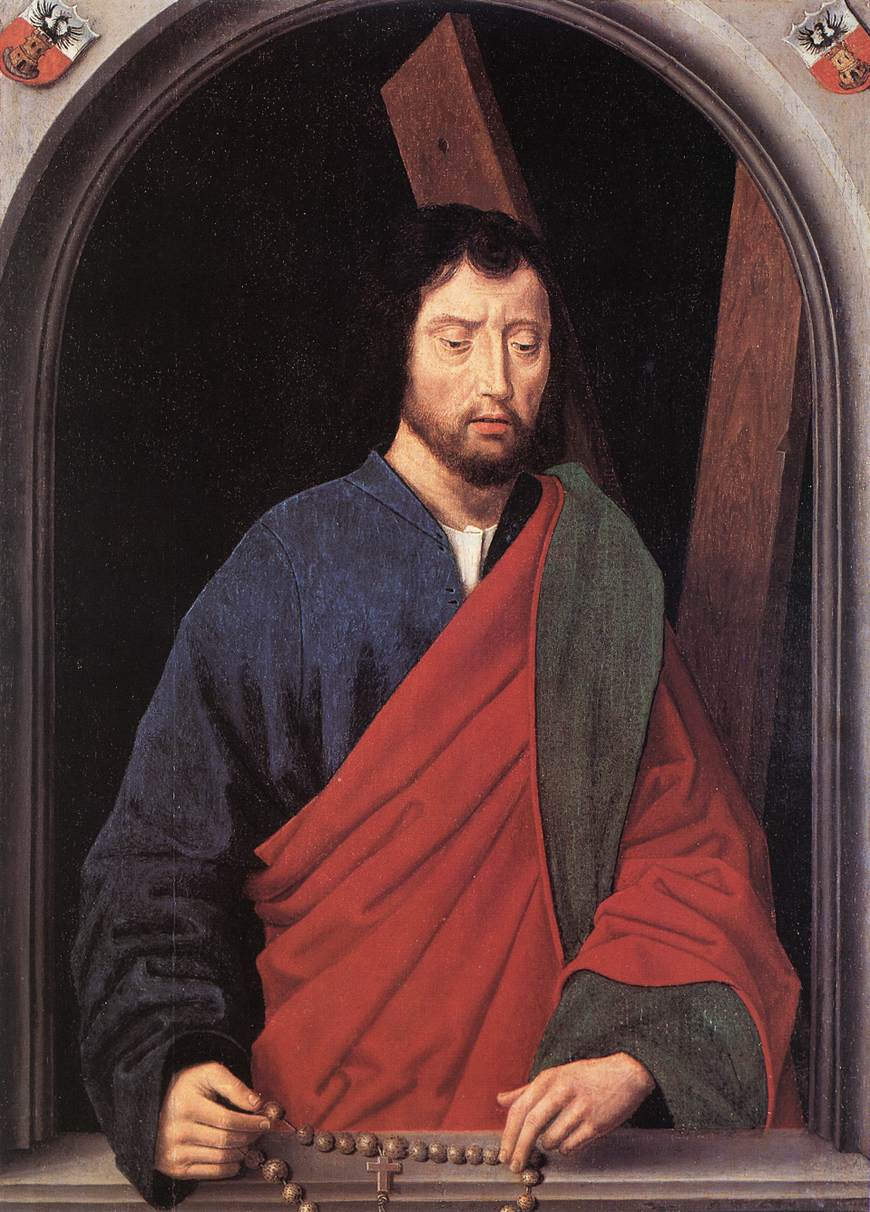 St. Andrew

Hans Memling Groeningemuseum 
Bruges, Belgium
He first found his brother Simon and said to him, “We have found the Messiah.”
John 1:41
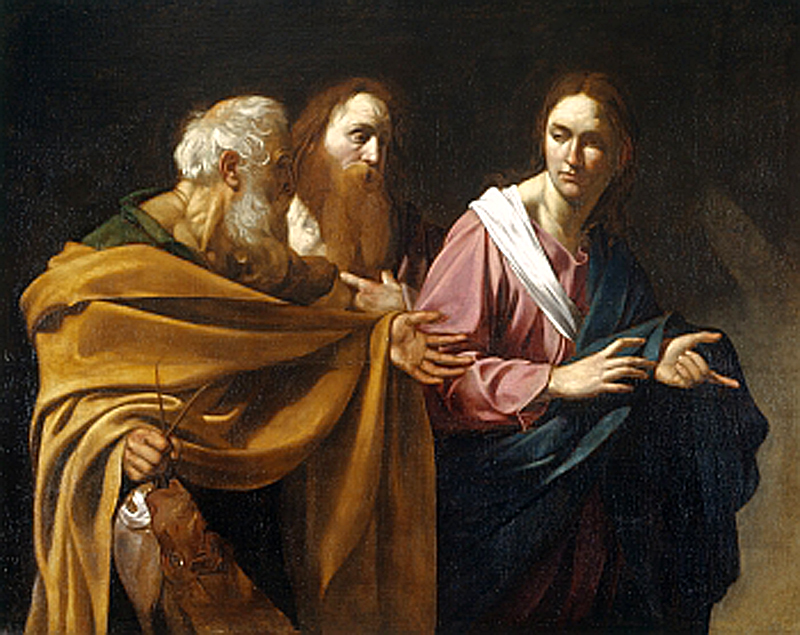 The Calling  of Andrew and Simon Peter  --  follower of Caravaggio, Buckingham Palace, London
"You are Simon son of John. You are to be called Cephas" (which is translated Peter).
John 1:42b
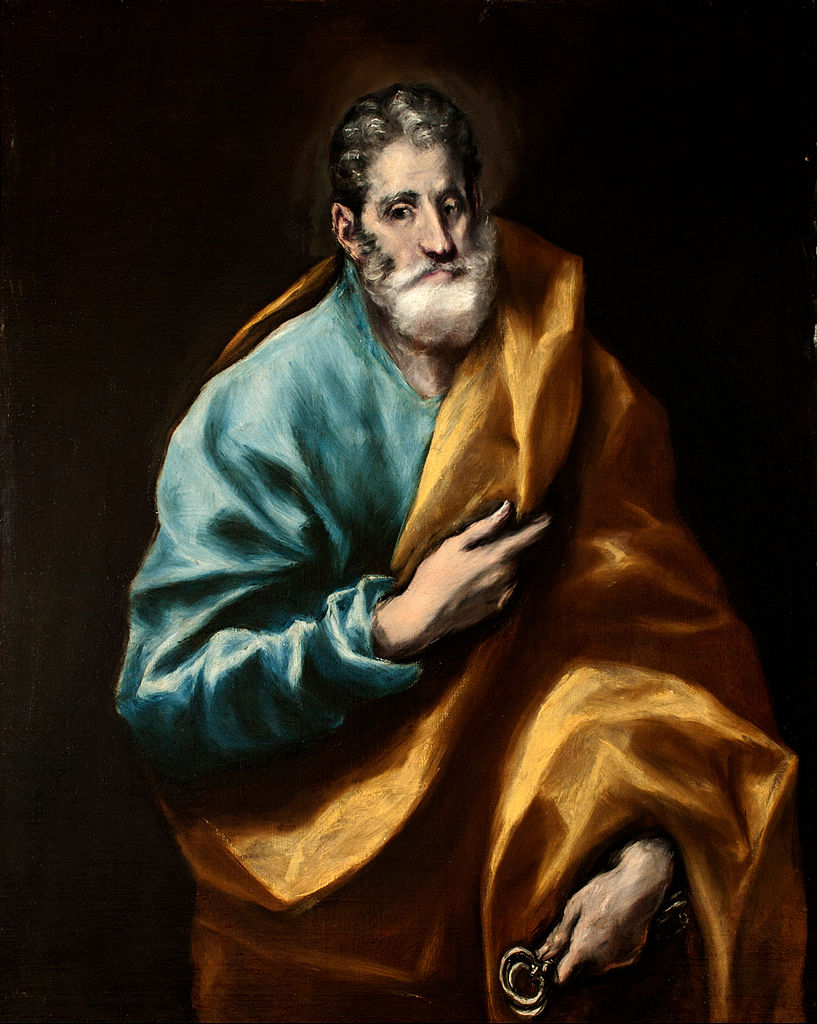 Peter

El Greco 
El Greco Museum 
Toledo, Spain
Credits
New Revised Standard Version Bible, copyright 1989, Division of Christian Education of the National Council of the Churches of Christ in the United States of America. Used by permission. All rights reserved.

http://commons.wikimedia.org/wiki/File:Octave_TASSAERT_The_Waif_-L%27abandonn%C3%A9e.jpg
http://www.flickr.com/photos/sicarr/3251258111/
http://commons.wikimedia.org/wiki/File:Sir_Luke_Fildes_-_The_widower_-_Google_Art_Project.jpg
http://commons.wikimedia.org/wiki/File:Rock_with_cross_in_%C5%A0umava_region.jpg
Liz Valente, https://www.instagram.com/donalizvalente/
https://commons.wikimedia.org/wiki/File:The_Thankful_Poor,_1894._Henry_Ossawa_Tanner.jpg
http://commons.wikimedia.org/wiki/File:BegaPrayer.jpg
Estate of John August Swanson, https://www.johnaugustswanson.com/
https://commons.wikimedia.org/wiki/File:Schwabach_Stadtkirche_-_Katharinenaltar_Fl%C3%BCgel_4a.jpg – Wolfgang Sauber
https://commons.wikimedia.org/wiki/File:Hans_Memling_-_St_Andrew_(left_wing_of_a_diptych,_reverse)_-_WGA15004.jpg
https://commons.wikimedia.org/wiki/File:Uqueen3.jpg
https://commons.wikimedia.org/wiki/File:El_Greco_-_St._Peter_-_Google_Art_Project.jpg

Additional descriptions can be found at the Art in the Christian Tradition image library, a service of the Vanderbilt Divinity Library, http://diglib.library.vanderbilt.edu/.  All images available via Creative Commons 3.0 License.